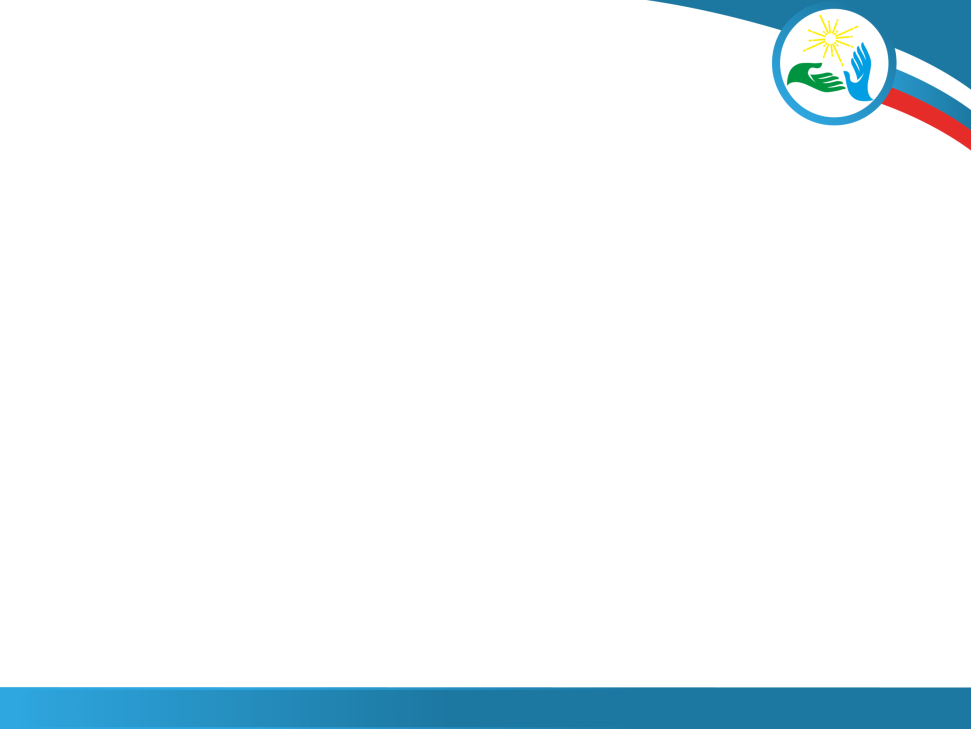 Социальные пробы как эффективный инструмент социализации обучающихся с расстройствами аутистического спектра
Учитель начальных классов
Береснева Н.А.
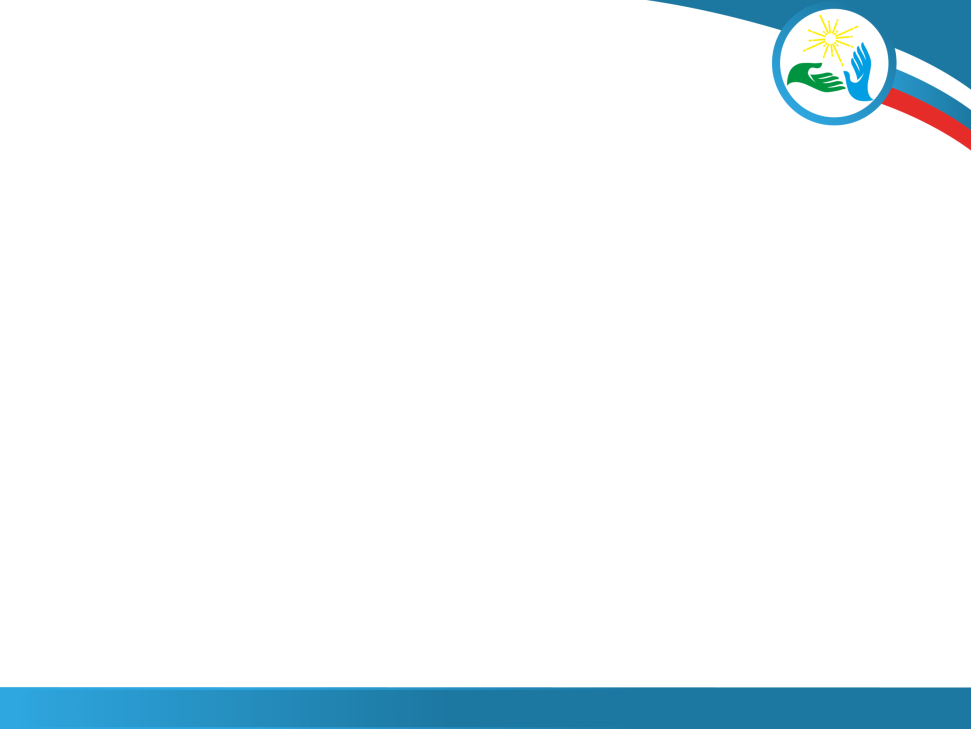 Трудности  при осуществлении 
профориентации обучающихся  :  

низкая мотивация к труду, 
завышенные ожидания членов семьи. 
социальное иждивенчество родителей и обучающихся. 
низкий уровень доступности среды. 
ограниченный перечень доступных профессий для профессионального обучения и  трудоустройства 
объективно низкая конкурентоспособность на реальном рынке труда.
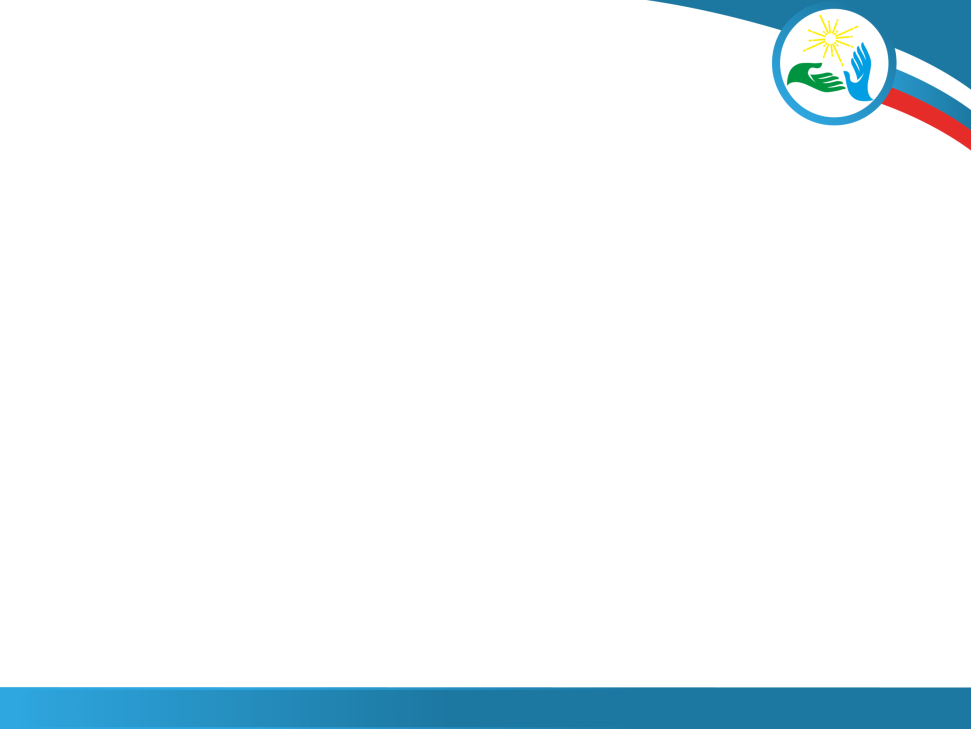 Сопровождение детей с РАС, 
обучающимся по вариантам 8.4 АООП, в большей степени направлено на:

Развитие у обучающихся жизненных компетенций на основе планомерного введения в более сложную социальную среду;
Поэтапное формирование учебной деятельности и коммуникативного поведения;
Расширение повседневного жизненного опыта, социальных контактов обучающихся с детьми и взрослыми в доступных для них пределах.
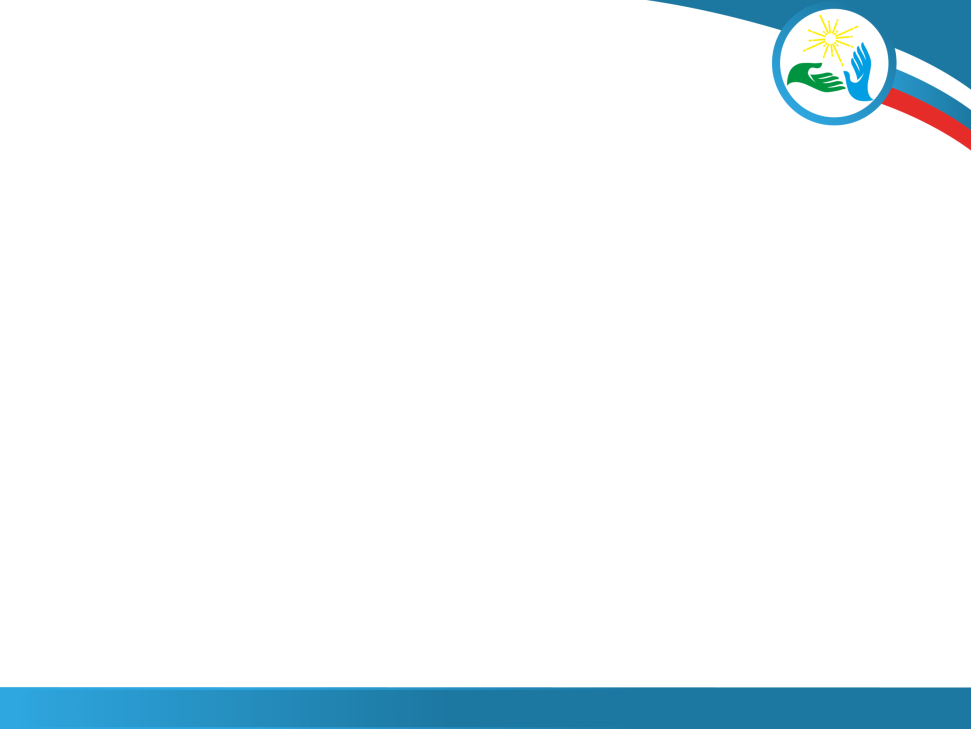 Цели социализации и 
профориентации обучающихся  

адаптация и интеграция в социум; 
включение в социальную жизнь;
Развитие профессиональных навыков на доступном уровне 
участие в выборе и процесс овладения профессией;
реализация творческих задач и самоактуализации.
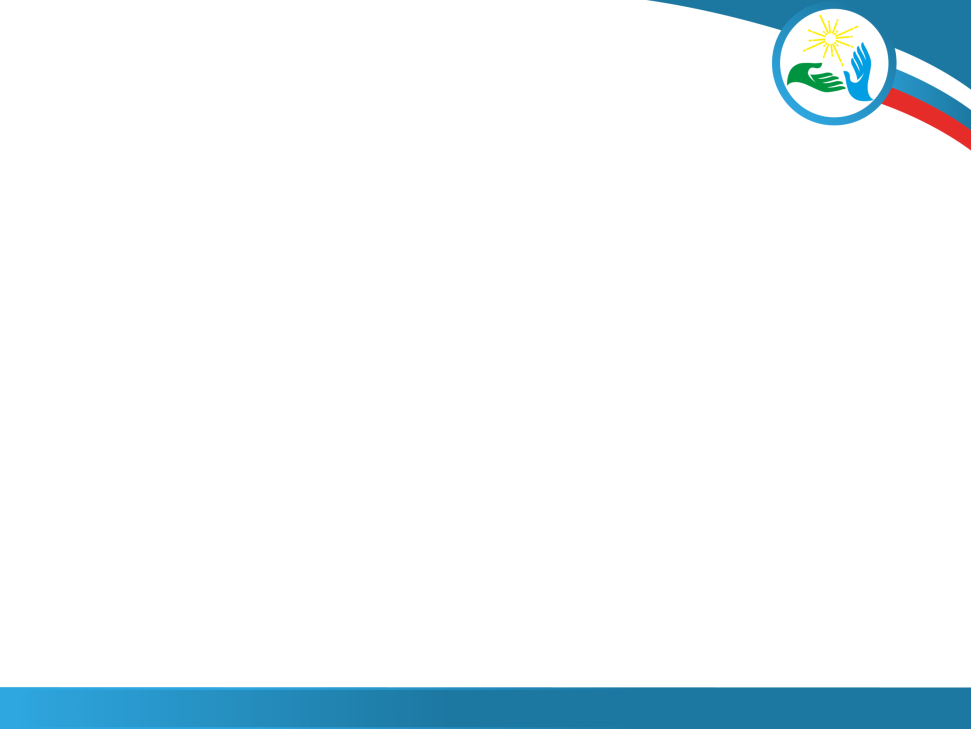 Условия успешной реализации целей 
и задач профориентации и социализации лиц с ТМНР определяются следующими требованиями:

учетом медицинских показаний и противопоказаний,
разработкой специальной технологии,
методическим обеспечением (наличием учебных планов, учебных программ для обучения детей с ТМНР, методических рекомендаций, пособий, рабочих тетрадей, технологических карт и т.д.),
оборудованием трудовых мест
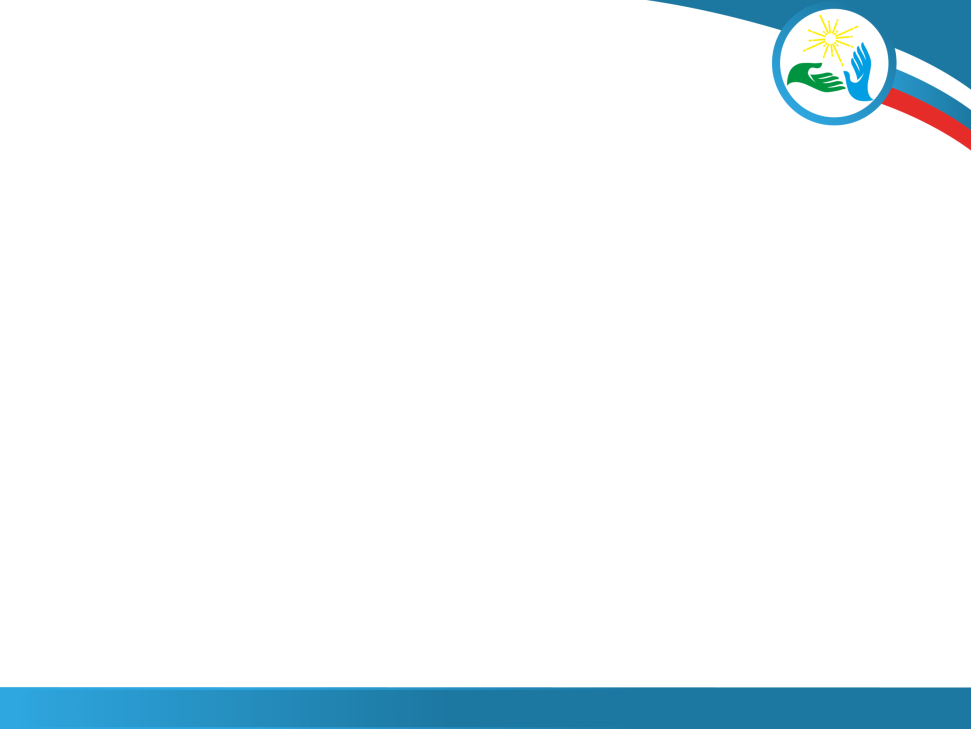 ВАРИАНТЫ ОСВОЕНИЯ ПРОФЕССИОНАЛЬНОГО 
ТРУДА ЛИЦАМИ  с ТМНР
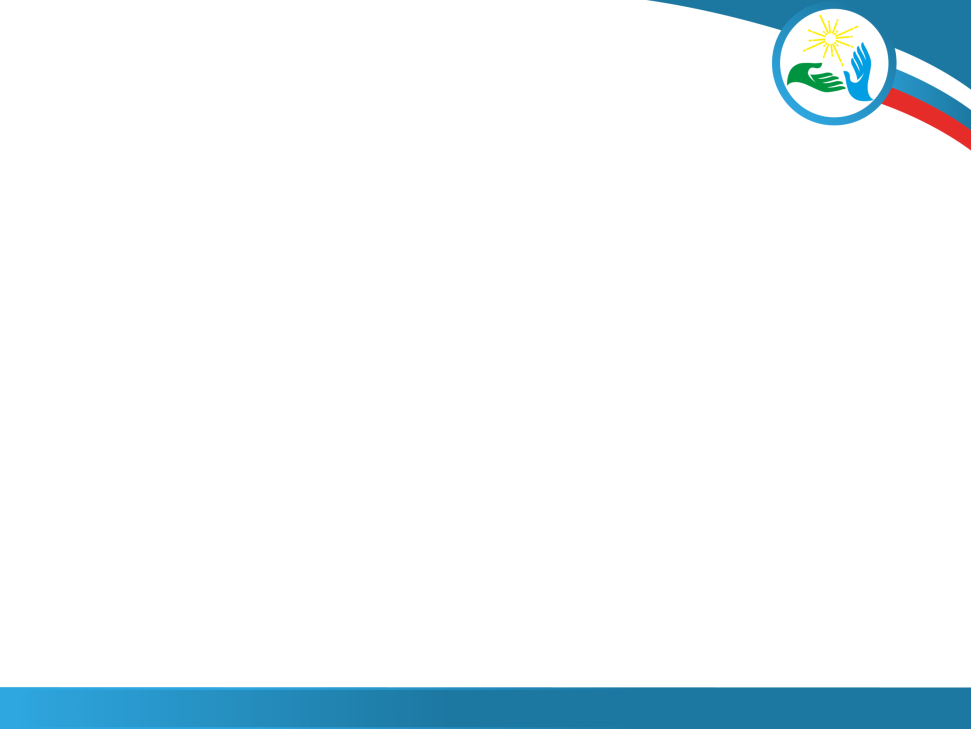 В учебном плане   для этих детей предусмотрены такие предметы как:

 Хозяйственно бытовой труд и привитие навыков самообслуживания,
Трудовое обучение,
Социально-бытовая ориентировка,
Предметно-практическая деятельность
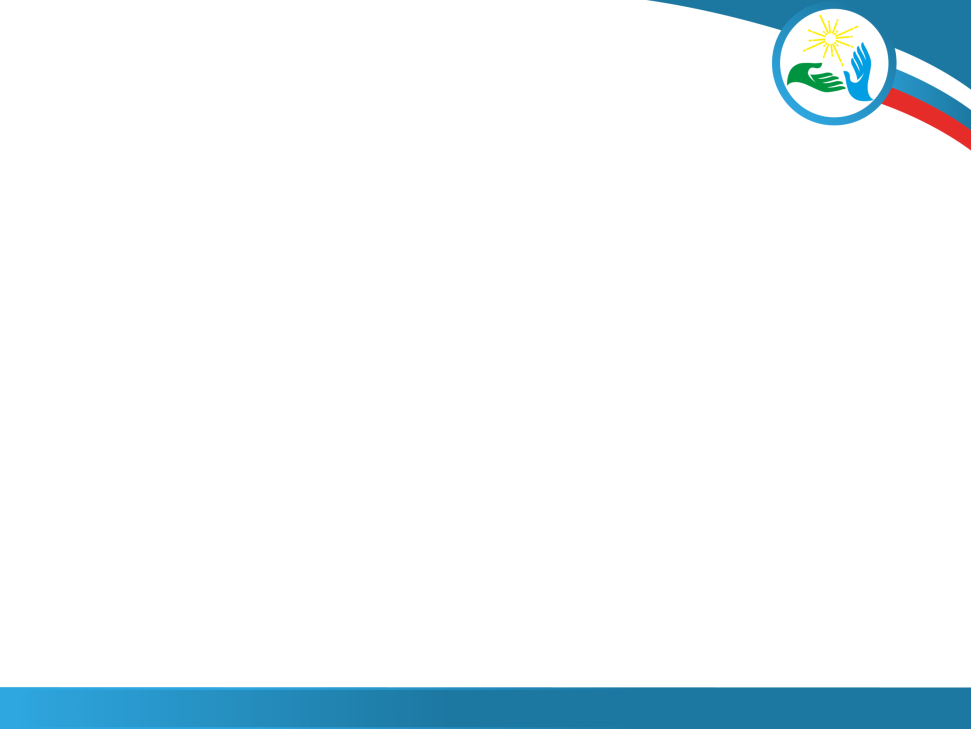 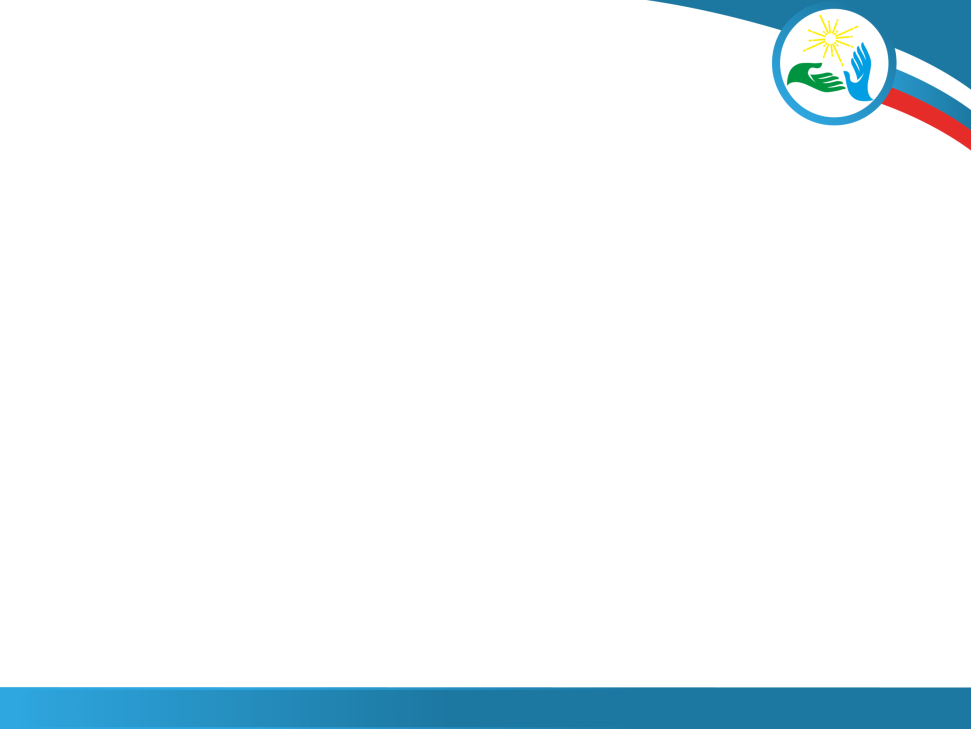 Проекты:
Здоровье это здорово.
Светофорик.
Созвездие талантов.
Город мастеров.
Веселее вместе.
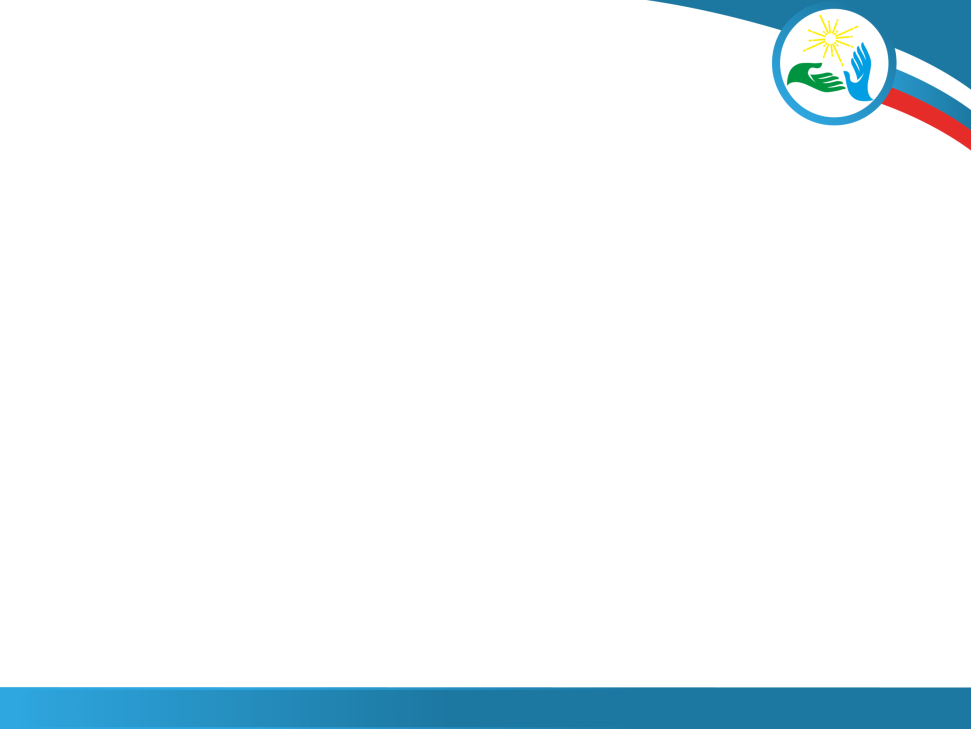 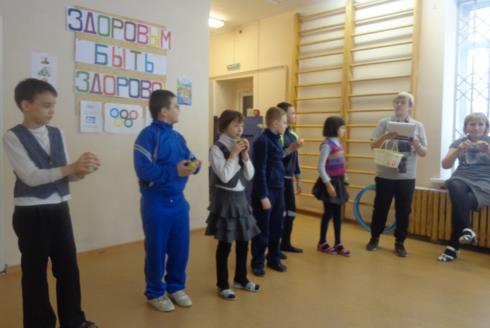 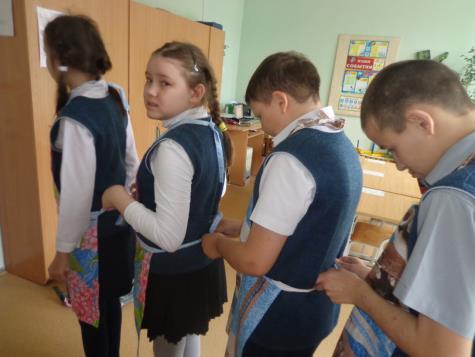 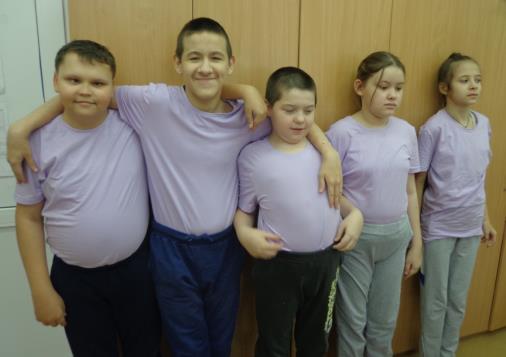 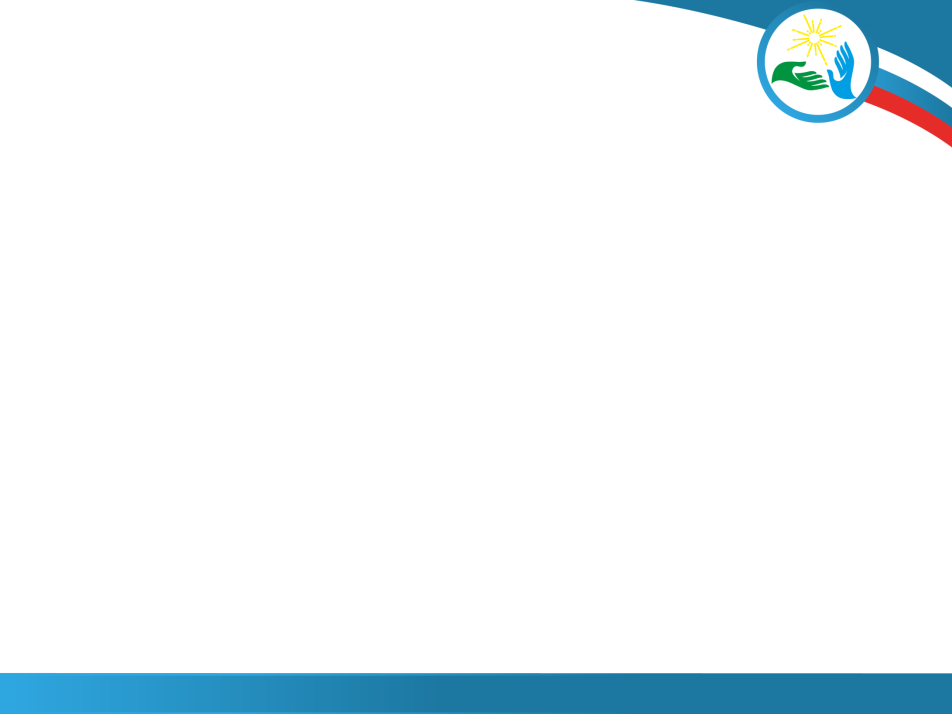 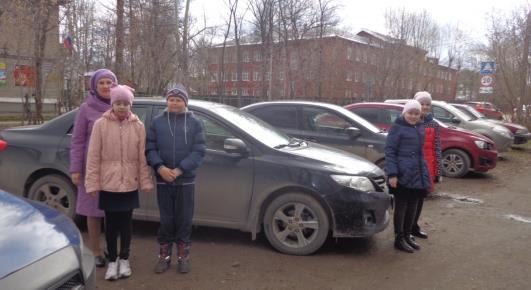 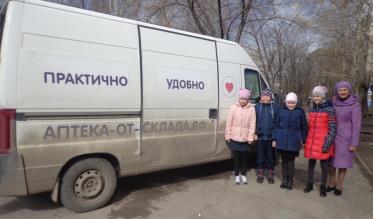 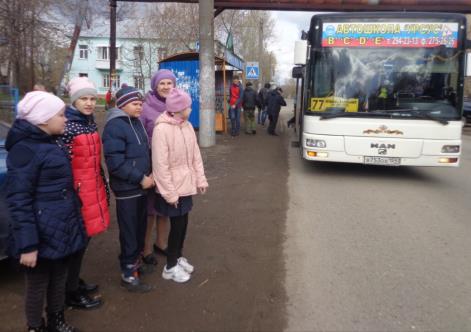 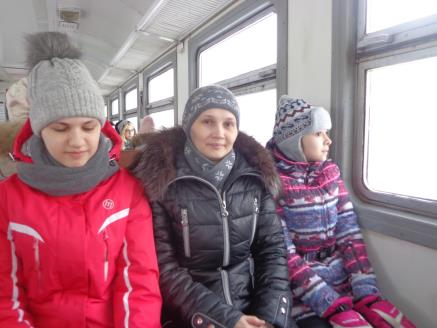 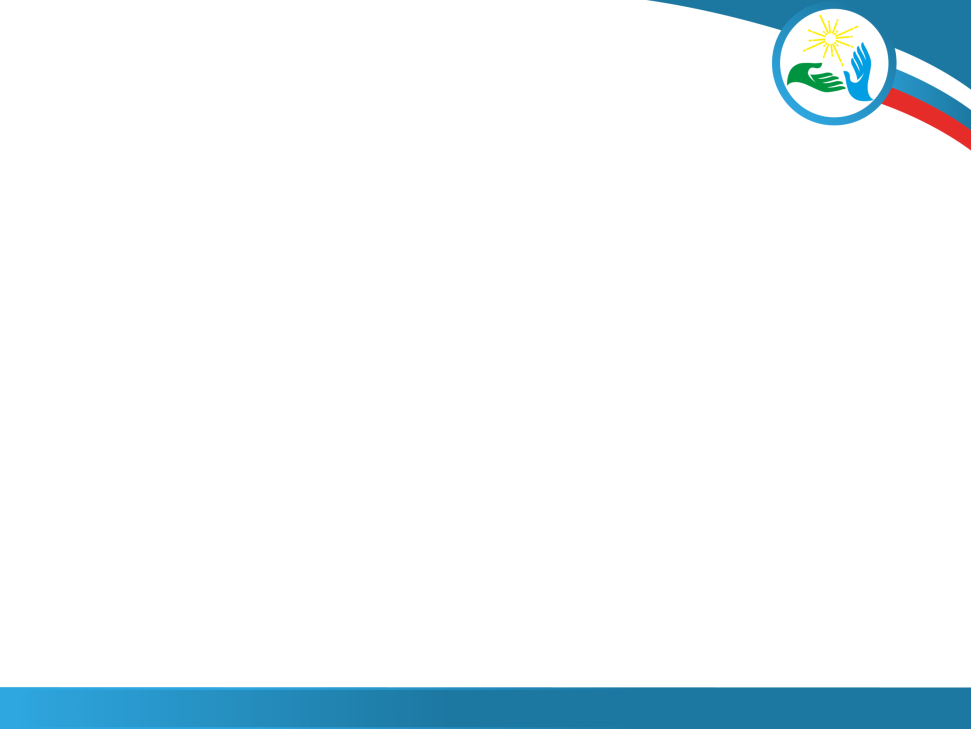 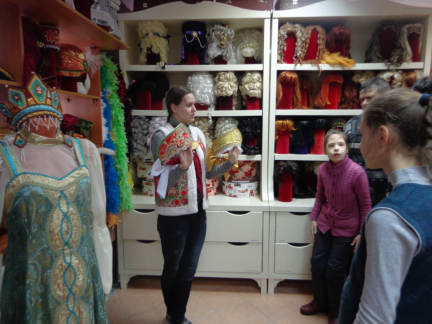 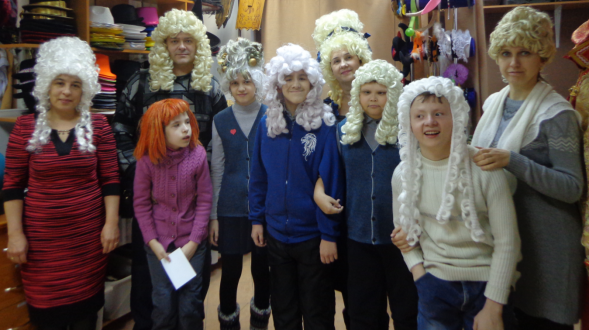 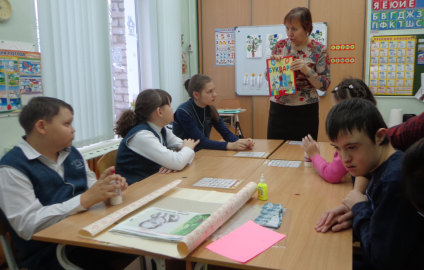 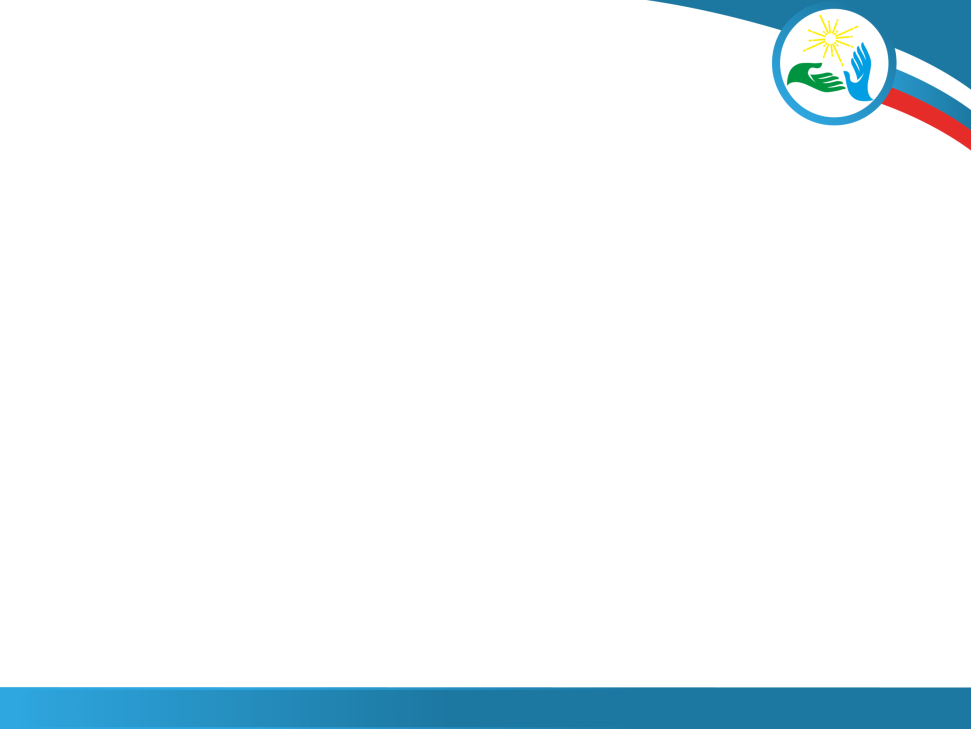 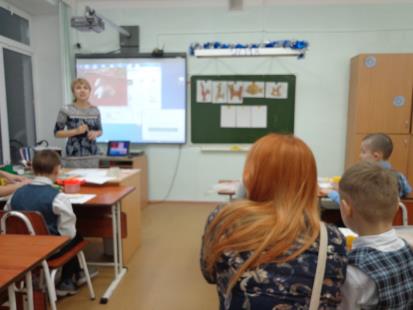 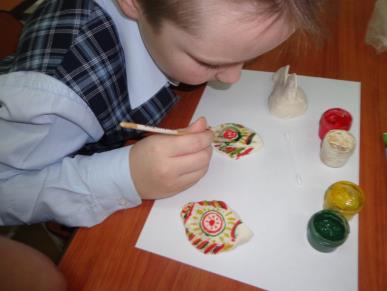 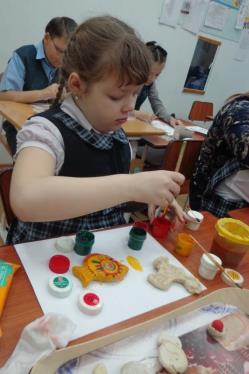 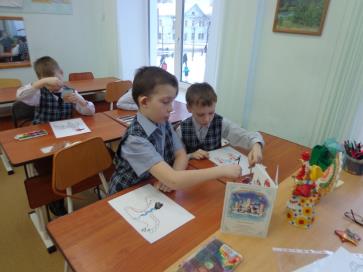 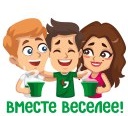 проект «Вместе веселее»
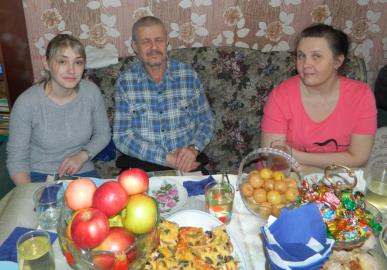 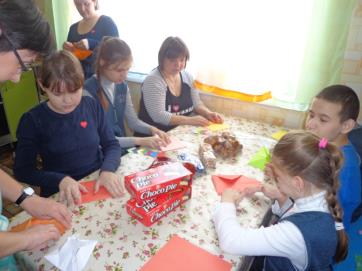 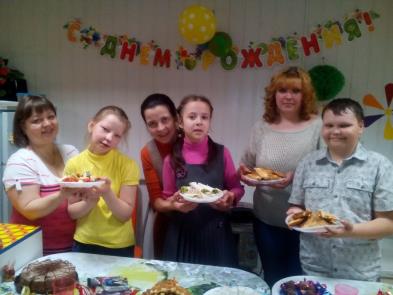 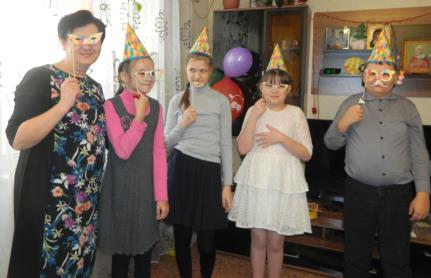 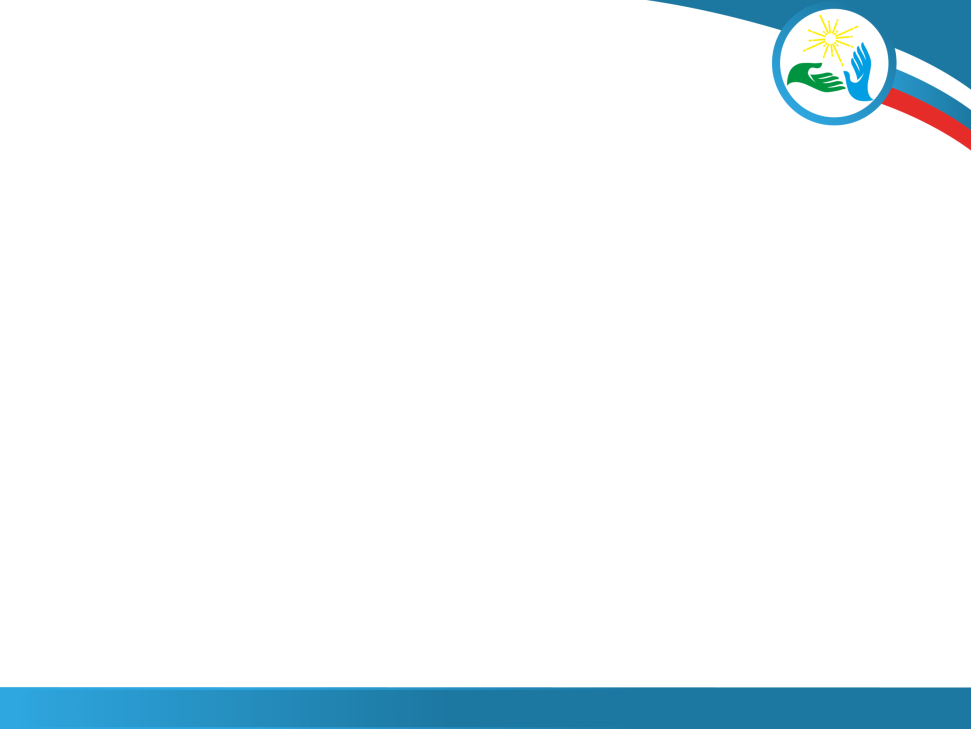 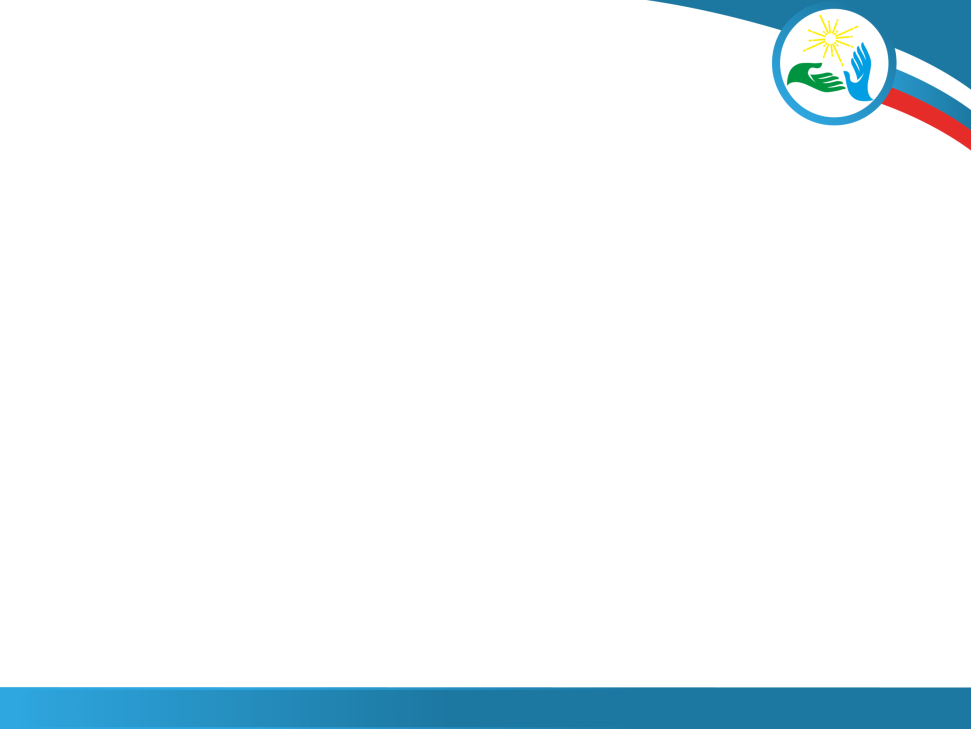 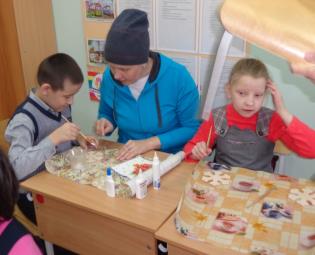 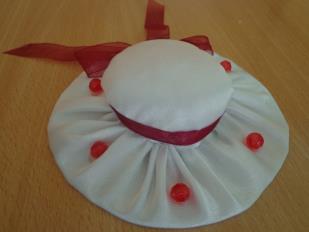 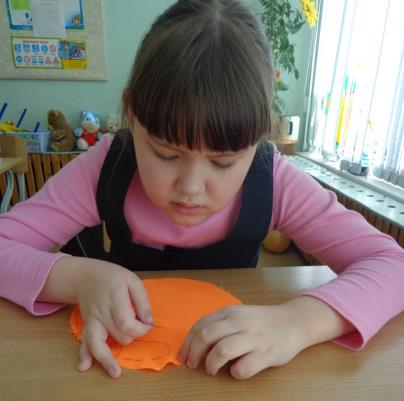 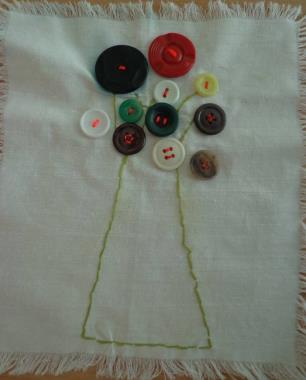 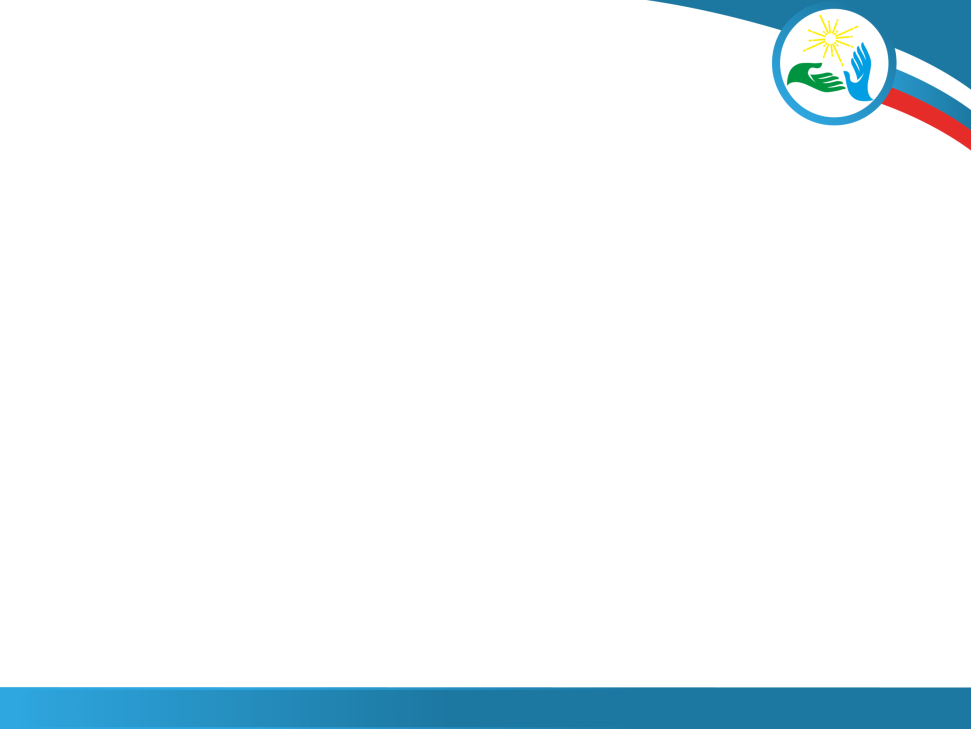 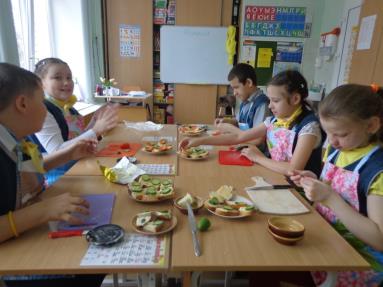 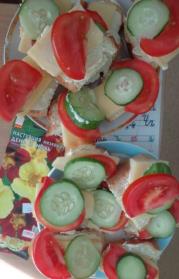 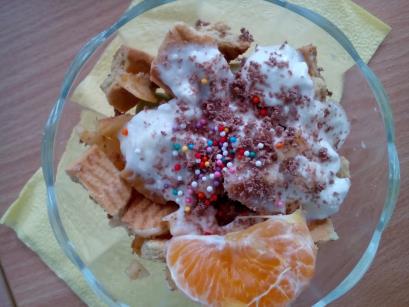 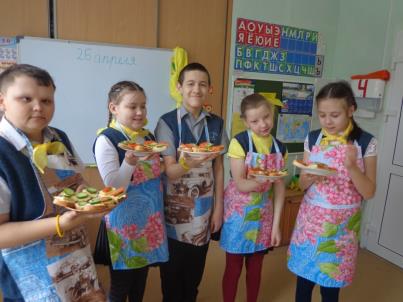 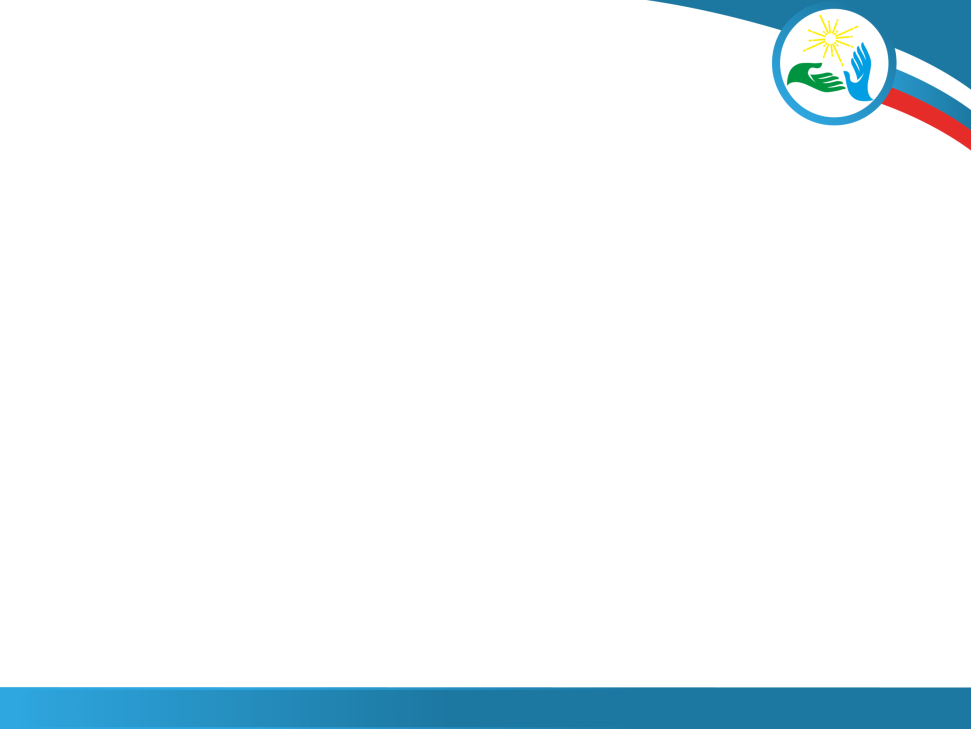 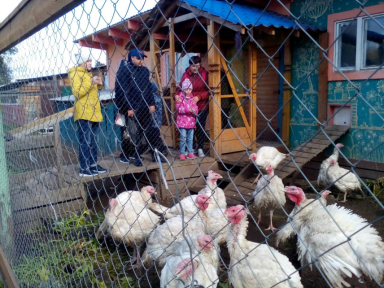 Экскурсии
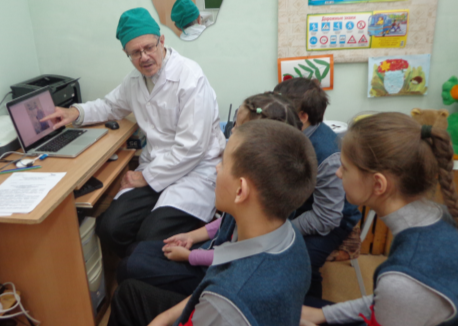 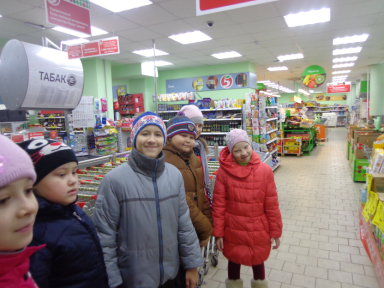 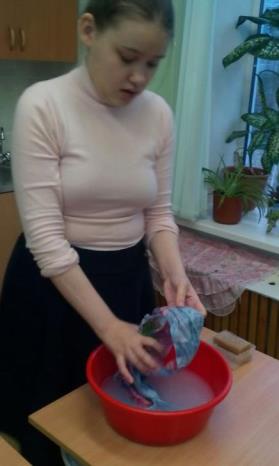 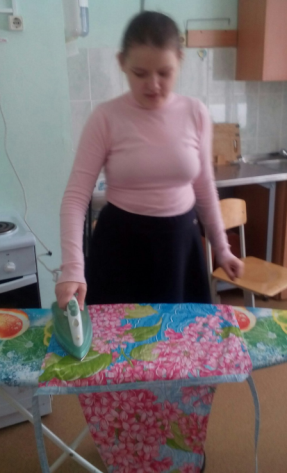 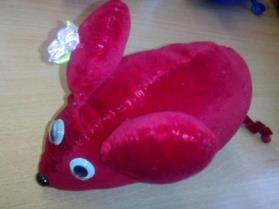 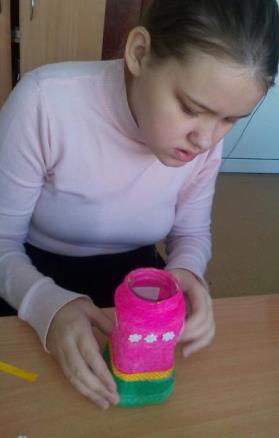 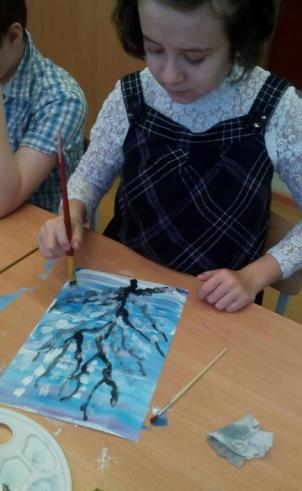 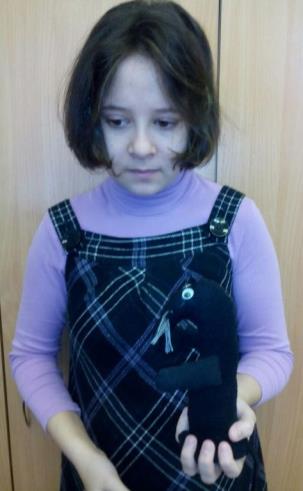 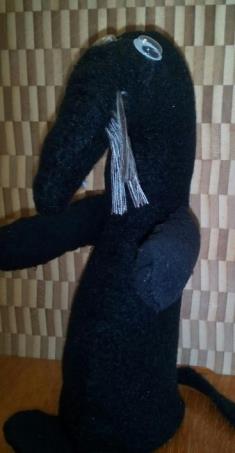 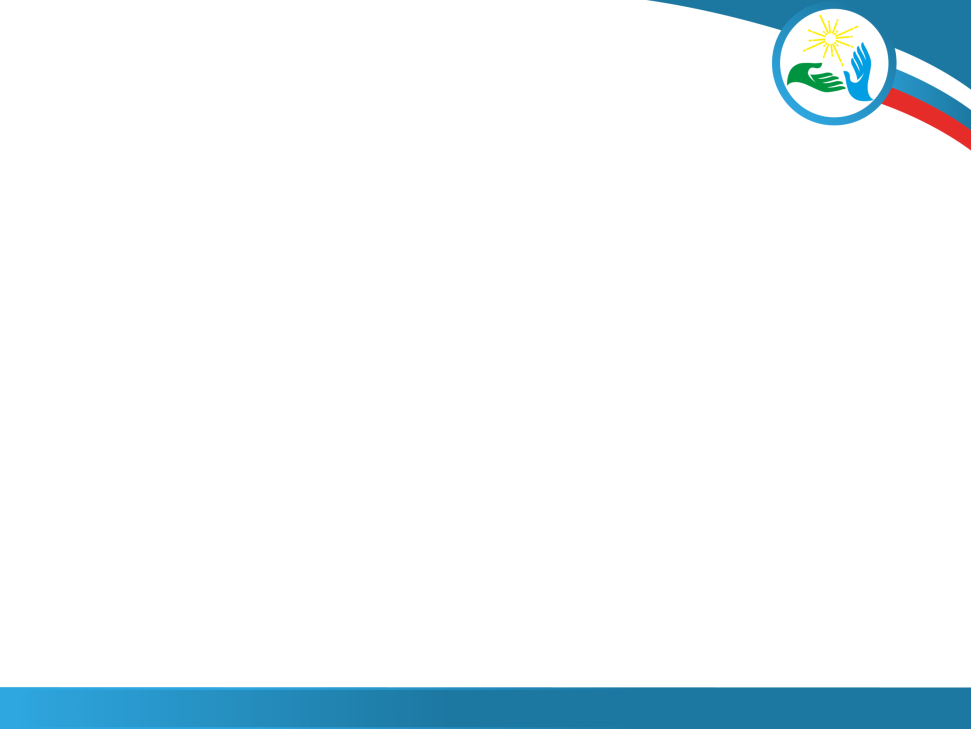 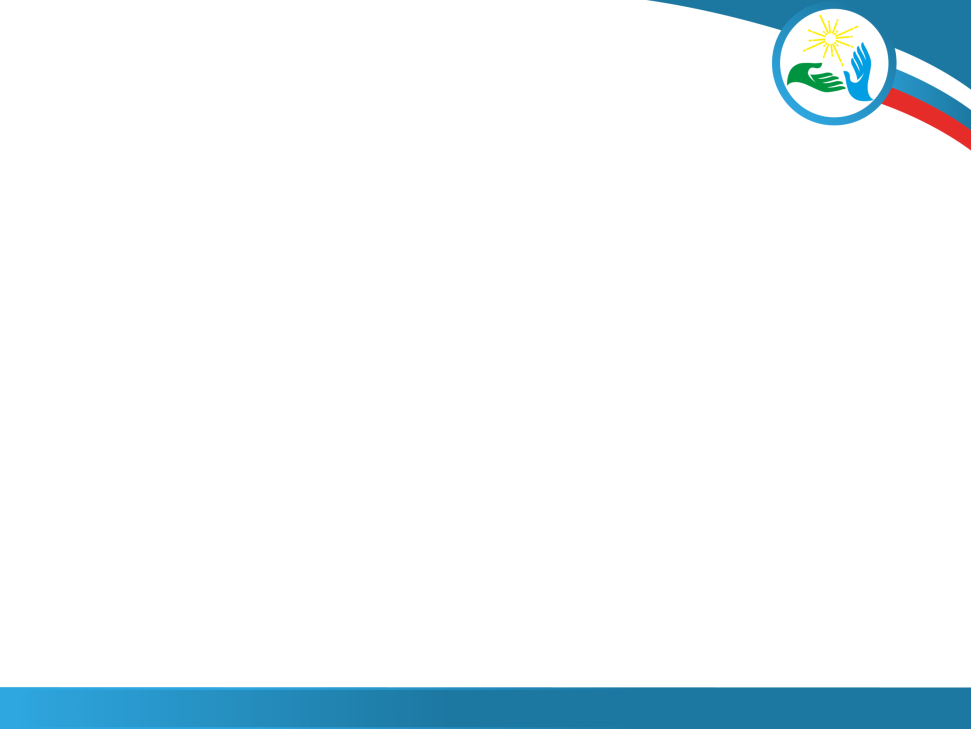 Обучающие  проходили 
профессиональную пробу  по специальности:

           Уборщик промышленных и жилых помещений и оборудования
            Уборщик территории
            Дворник
            Садовник
Цель пробы – создание условий для профессионального выбора и профессионального самоопределения, испытание обучающимися своих сил в сфере обслуживания.
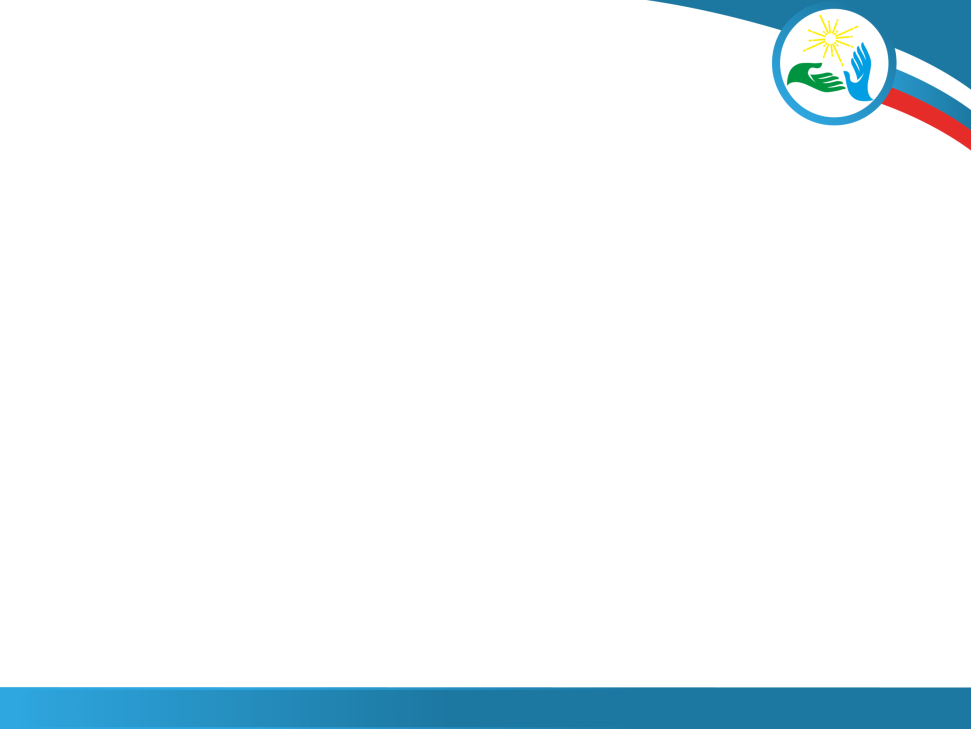 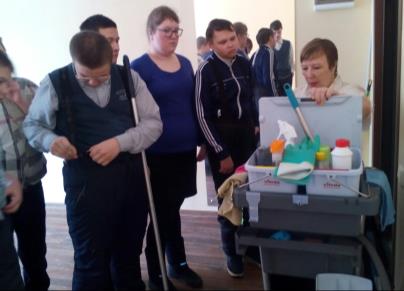 Мастер – класс 
                         в 
                       клининговой 
                          компании
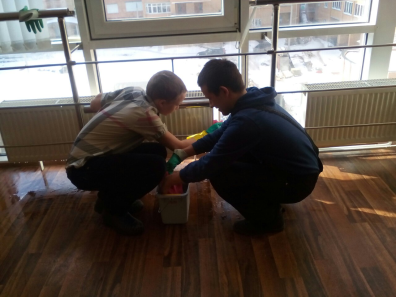 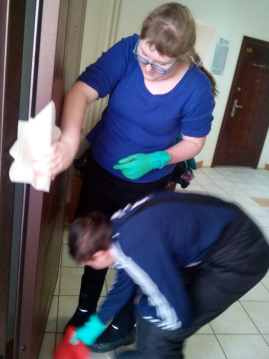 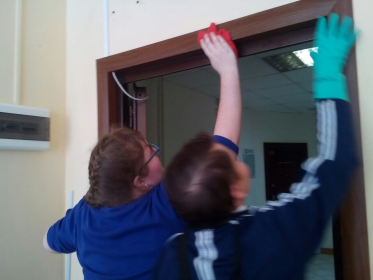 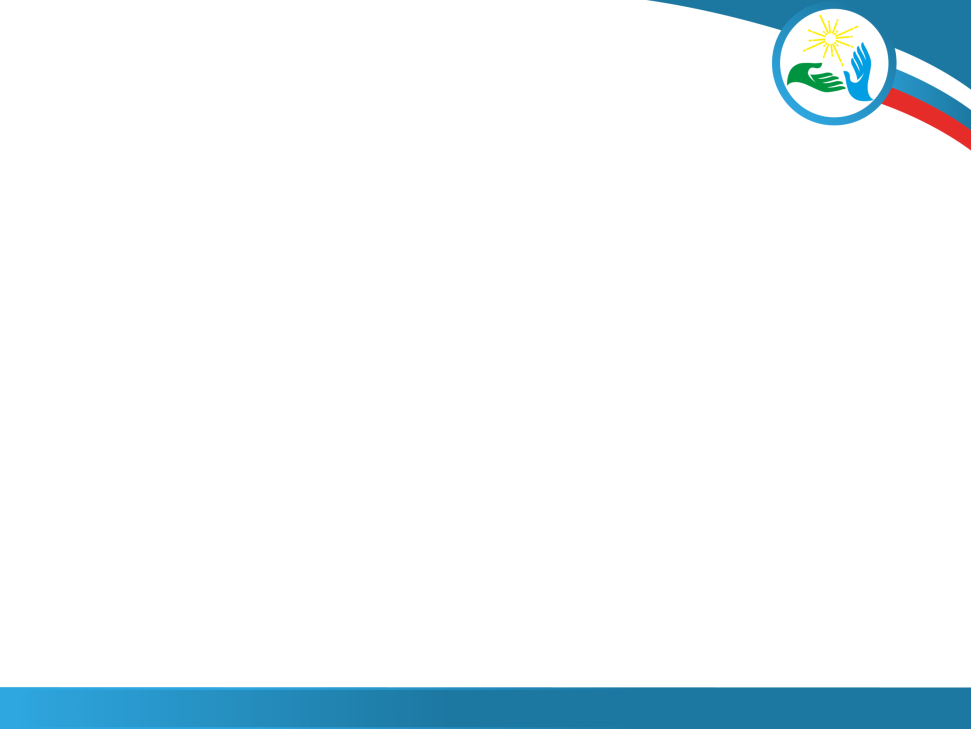 Профессиональная  проба по профессии «Цветовод» в тепличном хозяйстве ООО «Флора-транзит»
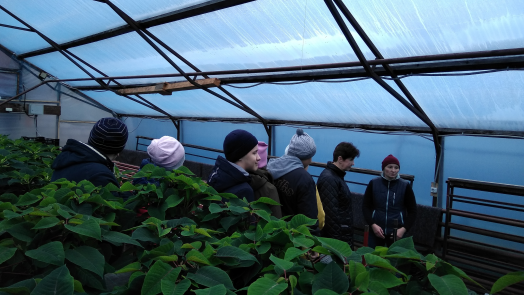 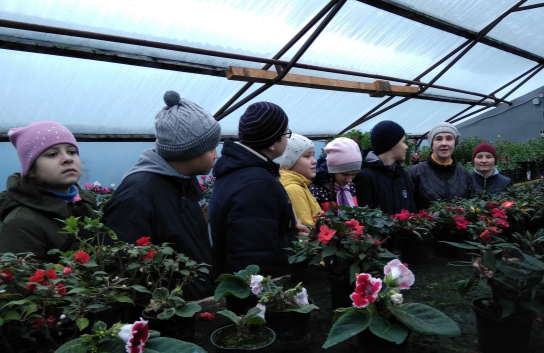 Трудовой десант
Прошел мастер-класс как работать с луковичными растениями, какие инструменты нужно использовать.
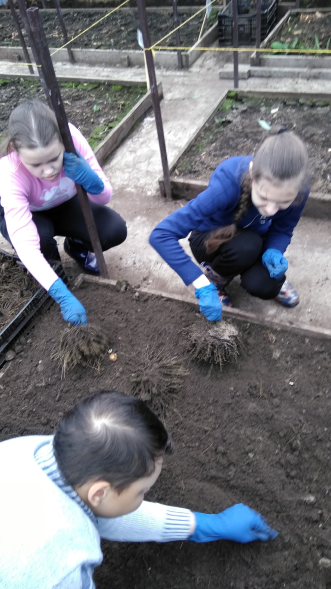 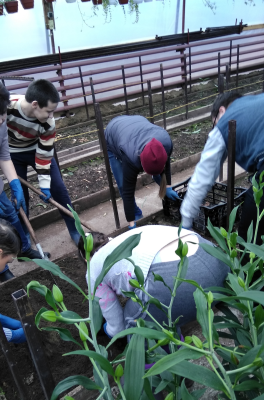 Трудовой поручение выполнено
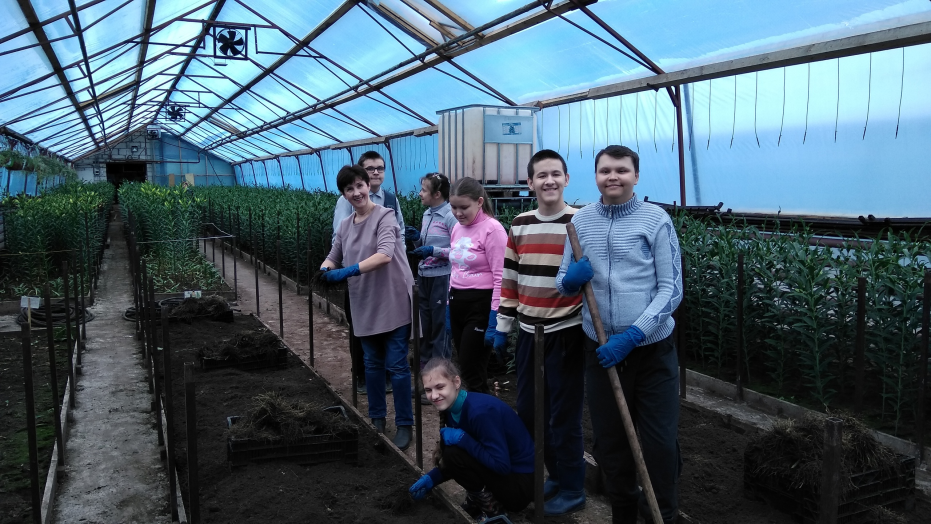 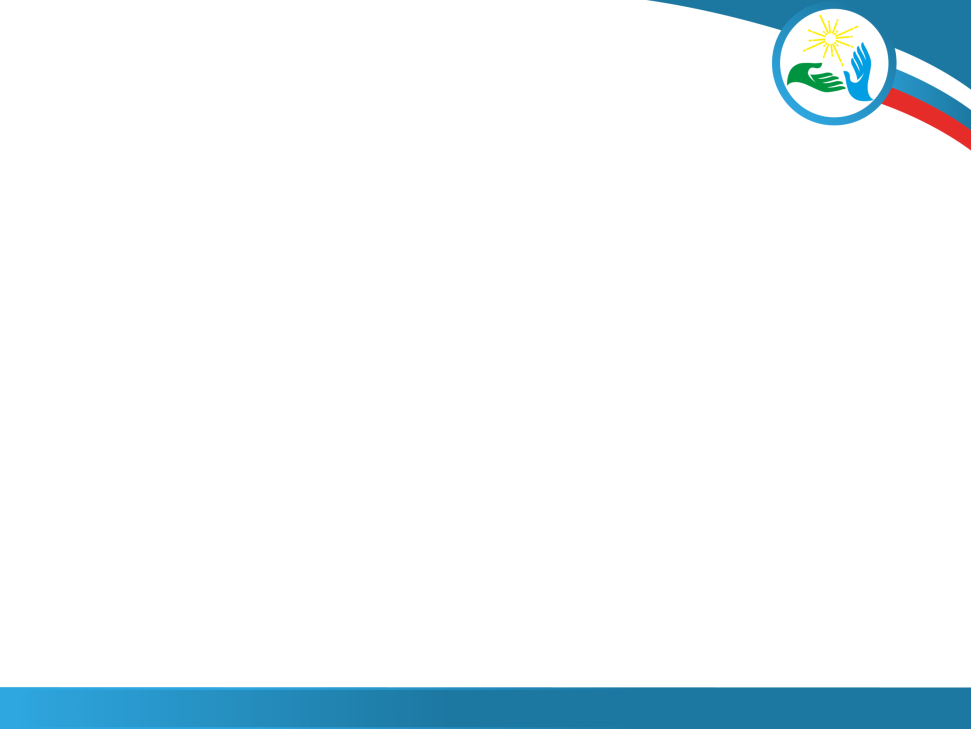 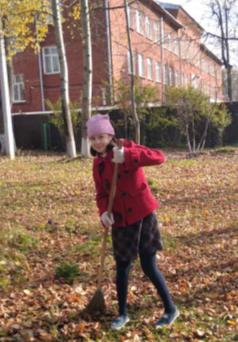 Трудовой час
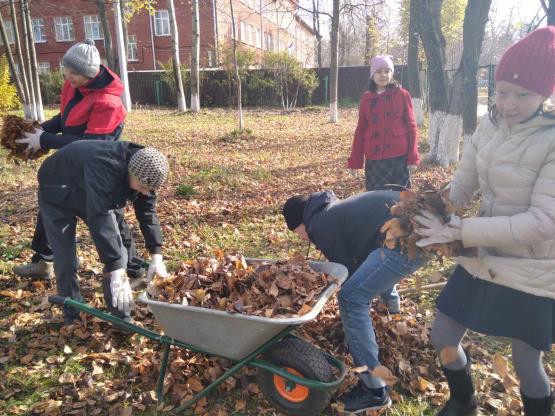 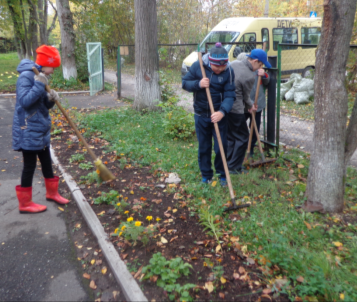 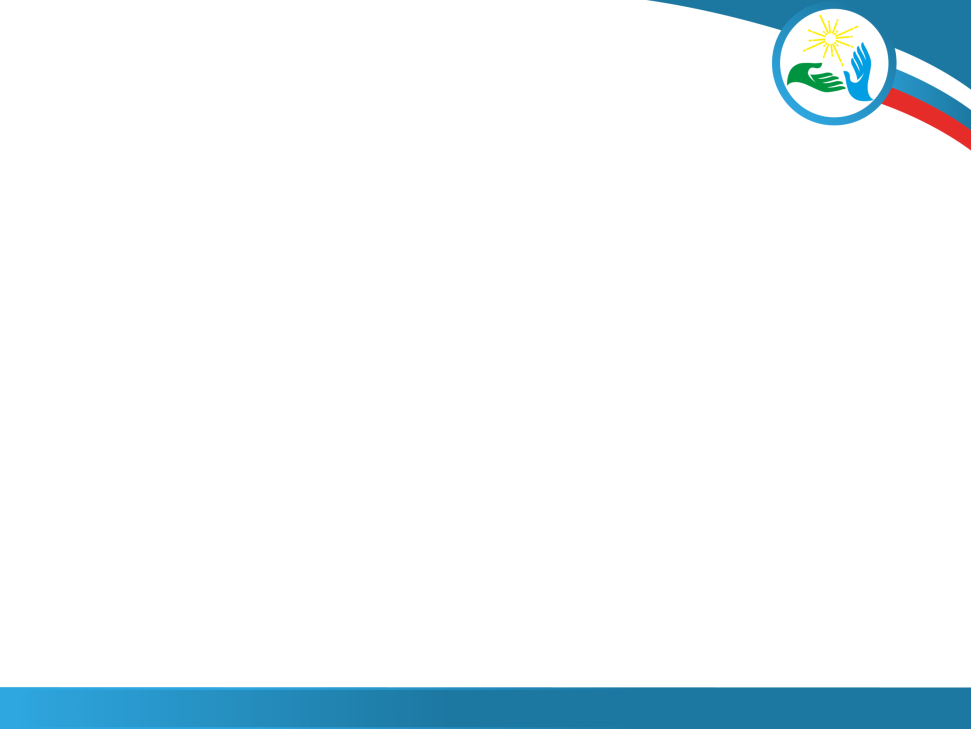 Спасибо за внимание